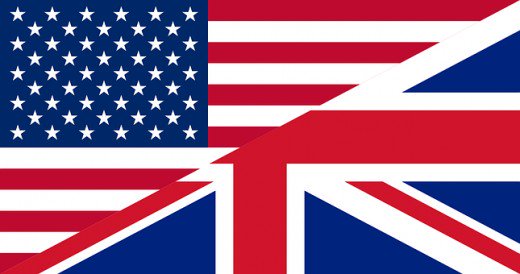 Англиски јазик
Училиште: ОУ „Крсте П. Мисирков“-Бистрица, Битола
Наставник: Марија П. Тодоровска
Одделение: 5 -(петто)
Учебник: New Sky 2
Работна недела: 23-27 март 2020
Наставни единици: 
Утврдување и проект
Утврдување
Проверка на целина 6
Утврдување и проект
Хенри Форд е човекот кој прв го измислис автомобилот, во 1896 год.
Најпрво личел на волосипед на 4 тркала, а подоцна и како вистински автомобил 
Сработете го проектот од учебникот на стр.61
Утврдување
Сработете ги вежбите од учебникот во делот Утврдување на стр.62 и 63
Секаде имате по еден пример како треба тоа да го направите
Ова е утврдување на досегашнава тема
Утврдување на целина 6
Во тетратките сработетe ги следниве вежби:
Must /mustn’t
Would you like + noun
Would you like + verb
Вежби со модалниот глагол must/ mustn’t
1.You _________ (wear) a scarf and gloves. It’s cold.
2. You ___________ (tidy) your room, all the clothes are on the floor.
3. I ________ (come) home late.
4. We __________ (hurry) .Our bus is coming.
Вежби со Would you like + noun
-Пополнете во тетратките: 
А: Аrе _______   _________ to order?
B: Yes, ___________
A:What _______ you Like?
B: _______ like an MVB and chips, _______ .
A: _________ to drink?
B: Yes, please. _________ I have a lemonade, __________ .
A: Yes, sure.
Вежби со Would you  like + verb
A: ______ you like ____ come over and watch TV?
B:Yes, sure but first I have to ask my mum. What’s on tonight?
A: There’s a sports programme. ________ you _______  _____ sleep over, it’s on quite late?
B:Yes, great !